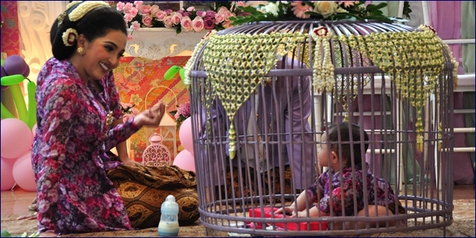 KELAHIRAN & MASA REMAJA
1
1
Kelahiran
2
Menjelang kelahiran
Tanda menjelang kelahiran 


sudah tampak turun dan terasa agak sakit serta terasa ingin buang air kecil
3
Secara adat, tata cara wanita hamil yang akan melahirkan tidak boleh tidur sembarangan, dalam arti arah kepala tidak boleh semaunya tetapi ada aturannya, yaitu kepala di arah barat sesuai perhitungan adat Jawa. Si suami duduk di dekatnya sambil menyangga tubuh istrinya, rambut tidak boleh diikat, pakaian di longgarkan, serta tidak memakai sabuk. Selain itu, pintu-pintu yang ada di rumah juga harus dibuka, jika mempunyai keris yang di simpan, keris tersebut harus di keluarkan dari tempatnya (warangka)Hal lain yang harus di siapkan dalam menyambut kelahiran adalah toyamas  yang terbuat dari perasan kunir, yang dihaluskan kemudian di dalam air perasan tersebut di beri uang logam.
4
Upacara setelah kelahiran
Menanam ari-ari


Ari-ari yang menyertai merupakan bagian kehidupan dari bayi yang lahir.
5
Uba rampe Mendhem ari-ari
Godhong senthe, Bathok, Kembang boreh,, Kemiri loro,, Gepak jendhul (isbatipun jaler estri), Gereh pethek, Dom, Kunir, Beras abang


Sebagai tolak sawan simbol laki-laki dan perempuan.
Periuk baru,


Sebagai wadah ari-ari dan perlengkapan yang disertakan.
Lenga wangi, Uyah, Gantal sasupit


Bau harum penawar racun
6
Brokohan
Sega asah (sega Jawa diambeng, diwadhahi ing tampah),
Iwake kebo siji, tegese : iwak daging sithik sarupaning jeroan sethithik sarta mata siji, aran iwak kebo siji.
Pecel pitik jangan menir.
7
Puput Puser
Sekul janganan,


Sebagai simbol kesuburan bumi


Memohon kesejahteraan
Jenang abrit,
Jenang baro-baro


Sebagai simbol benih perempuan


Untuk menghormati ibu
Untuk meghormati ayah
Jajanan pasar


Sebagai simbol hubungan antar manusia (horisontal)


Dapat bergaul dengan semua manusia
8
Upacara Selapanan
bayi berumur selapan (35 hari) 

rambut bayi dipotong atau dicukur

Rambut yang telah dicukur dikumpulkan dan disimpan bersama kotoran atau tinja bayi yang pertama keluar (tai kalong).
Inthuk-inthuk

Simbol mohon keselamatan

Keselamatan gangguan makhluk
Tumpeng,

Simbol mohon keselamatan

Keselamatan Tuhan
9
3
Masa Anak-anak
10
upacara tradisi pada masa kanak-kanak
tedhak siten
1 tahun atau gaulan
nyapih
11
Tedhak Siten
turun tanah


anak yang menapaki hidup di dunia akan memasuki tahap turun ke tanah


anak berusia 7 bulan
12
Langkah-langkah tedhak siten

mulanya anak diturunkan di tanah, kemudian si anak dituntun oleh neneknya untuk menapaki tujuh macam jadah

dibimbing untuk menaiki tangga yang terbuat dari batang tebu arjuna yang berjumlah 3 tingkat
      Setiap tingkat yang dinaiki harus patah

anak dimasukkan dalam kurungan yang didalamnya sudah diletakkan berbagai macam benda
     padi, kapas, uang, perhiasan

memberikan pakaian dan perhiasan

memberikan umpan pada si anak.
13
Uba Rampe Tedhak siten
7 warna jadah (merah, hitam, biru, putih, kuning, lan jambon), Nasi sayuran

Simbol anak sudah waktunya untuk menapaki tanah.
Simbol tantangan kehidupan

Untuk memberikan pendidikan kepada anak berlatih
Untuk memohon agar mampu melewati tantangan
3 batang tebu arjuna dibuat tangga, Pari

Simbol ketetapan hati
Simbol rejeki

Penggambaran kehidupan
Agar memperoleh rejeki banyak
Kapas, Toya sekar setaman

Simbol keharuman

Agar memperoleh kewibawaan
14
Uba Rampe Tedhak siten
Beras kuning dan bermacam-macam uang

Simbol kebahagiaan dan kekayaan

Agar memperoleh kebahagiaan, keselamatan, serta kekayaan yang melimpah
Perhiasan gelang, kalung, keroncong, dan ali-ali, Kurungan, Kain sembagi putih

Simbol kesucian

Agar memperoleh keberkahan atau kesucian.
15
Usia 1 tahun dan Gaulan
upacara peringatan 1 tahun dan gaulan dilakukan bersamaan 

latar belakang 

suatu kebiasaan atau penilaian pada umumny
Gaulan

awal tumbuhnya gigi si anak
16
Uba rampe Upacara 1 tahun dan gaulan
Tumpeng robyong

Simbol kesejahteraan

Agar memperoleh kesejahteraan
Jenang gaul


Simbol kelembutan

Untuk melatih anak
17
Nyapih
18
Memisahkan dilakukan saat weton bayi. Jangan saat puputbayi atau anak sudah waktunya berhenti menyusu ibunya

untuk memenuhi kebutuhan dirinya melalui asuhan atau bimbingan lingkungan tempat tinggalnya

anak perempuan dilakukan pada usia 18 bulan

anak laki-laki dilakukan ketika berusia 16 bulan
Langkah-langkah Nyapeh
19
di pijat oleh dukun bayi supaya melemaskan seluruh ototnya dan pastinya bayi tersebut akan menangis sehingga ia capek kemudian diberikan kepada neneknya
memberi cekokan jamu langsung di mulut. Kemudian diberi tapel ampas kunir dan kapur sirih
disusui oleh ibunya sampai puas.pada petang hari anak yang disapih kemudian digedong oleh neneknya
bunya kemudian pergi atau sembunyi jangan sampai terliat oleh anaknya.
Tentu saja anak itu meronta dan menangis, pada saat itu nenek si bayi memerintahkan kepada abdinya untuk menaruh belanga yang berisi bunga setaman di bawah pisang dengan ditutup rapat di halaman belakang
Belanga itu diolesi tapai
anak diajak mengelilingi rumah 3 kali oleh kedua neneknya.
Setelah mengelilingi rumah kemudian kepala si bayi di benturkan ke pohon pisang raja pada malam hari
Setelah itu dibuatkan pula sega sarat (nasi putih dengan lauk telur di bakar)
selanjutnya si anak diberikan doa yang ditujukan kepada makhluk gaib agar tidak mengganggunya.
Uba rampe nyapeh
Meletakkan senthir (biasanya minyak kelapa dan ada kapasnya)
Di bawah tempat tidur bayi

Ada juga daun jati dan katul yang dibuat seperti kelereng, ketupat, telur ayam mentah, dan tumpeng
Jamu, yang terdiri kunir, tumbar, trawas sebagai cekok

Simbol kemandirian

Untuk mendidik anak agar berlatih mandiri
Tapel

Simbol perawatan kesehatan

Agar anak mau berpisah dengan orangtuanya namun tetap dalam bimbingan keluarga
20
2
Remaja
21
berupa upacara tradisi bagi anak setelah memasuki usia remaja dalam budaya Jawa adalah tetesan atau sunatan dan pasah
22
Tetesanuntuk menyebut sunatan bagi anak perempuandiharapkan si anak kelak mampu memberikan keturunanperempuan  usia 10 tahunlaki-laki dilakukan pada usia 15 tahun
Uba rampe Upacara Tetesan
Klasa pasir babut

Simbol anak sudah remaja

Untuk menandai anak sudah memasuki puber
Godhong apa-apa, Godhong kara, Dhadhap srep lan alang-alang

Simbol harapan terhadap anak

Agar anak memeroleh kelebihan, keselamatan tidak ada rintangan yang berarti
Godhong kluwih

Simbol landasan

Agar anak dalam keadaan bahagia
24
Pasahmeratakan gigi Pelaksanaan pasah yang baik adalah jika anak sebelum datang bulan.
Tarapan



Dilakukan ketika anak usia 12-16 haid pertama
Selama 3 hari harus diberi minuman kunyit asam
Dilarang keluar rumah selama masa itu
Setelah haid seleai harus mandi kembang setaman
Minumannya kunyit asam dicampur buah delima putih
26
Ubarampe Pasah
Tikar bangka, aklas 9 kain; letrek 1, Kembangan 3 (sindur, bangun tulak, lan Mayangmekar), Sembagi 2 maca, slendhang lurik 1, yuyusekandhang 1, liwatan 1, jarik lurik tuluhwatuh 1, jarik batik sidaluhur utawa sidamukti 1

Sebagai simbol kesempurnaan serta macam-macam warna kehidupan

Agar anak memperoleh kehidupan yang sempurna atau baik
27
Ubarampe Pasah
Gedhang ayu, Suruh ayu gambir wutuhan pinang, Beras, gula klapa/merah, uang

Simbol kelengkapan sesaji untuk mohon keselamatan

Memohon keselamatan
Kajeng dhadhap srep,beras kencur, gedhang ayu, suruh ayu

Simbol kebaikan

Penahan rasa sakit, penyegaran untuk sesaji
28